Создатели гимна:(напишите название гимна)Михаил Иванович Глинка
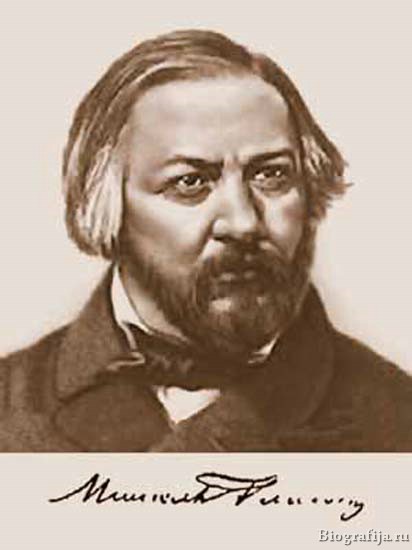 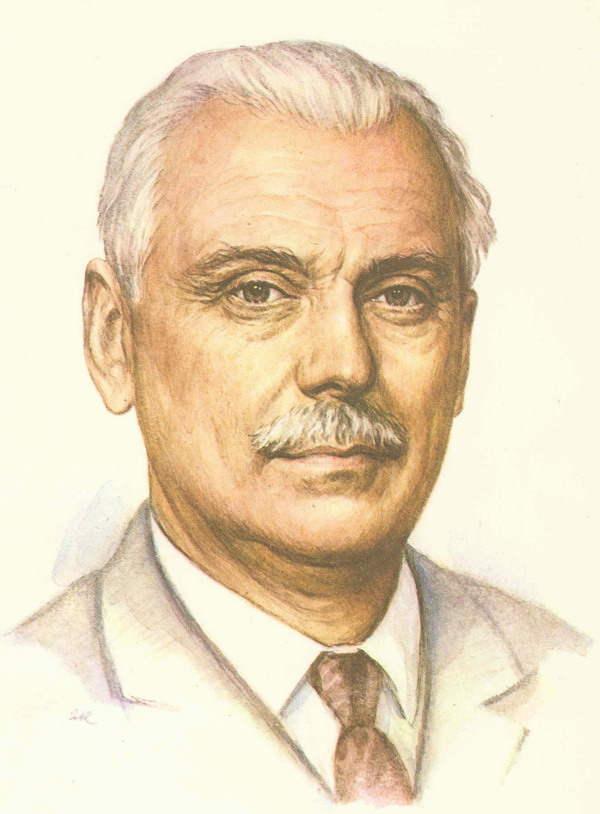 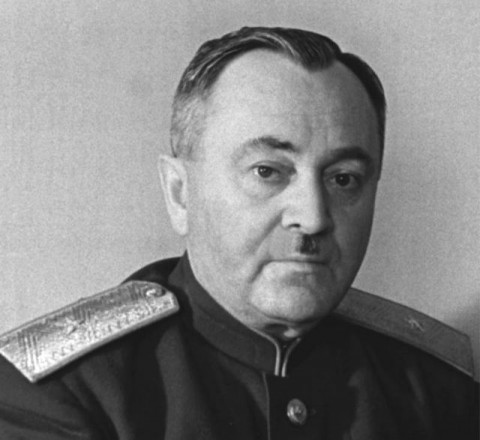 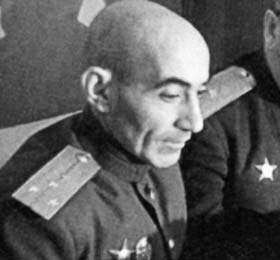 Александр Васильевич Александров
Эль Регистан
Сергей Владимирович Михалков
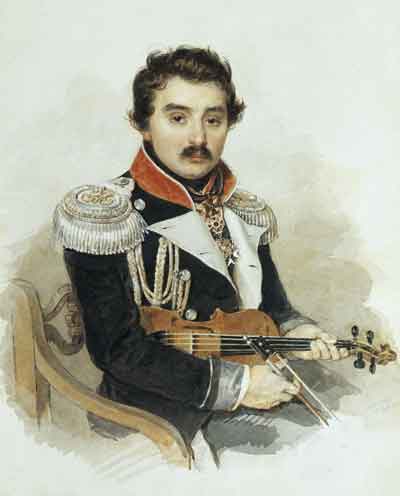 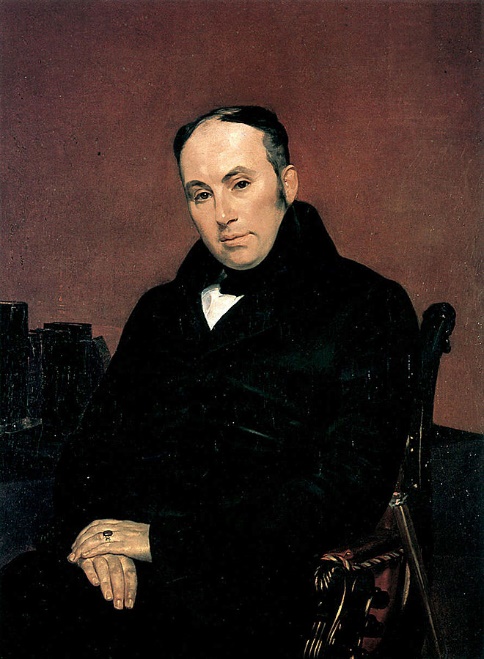 Василий Андреевич Жуковский
Александр Федорович Львов
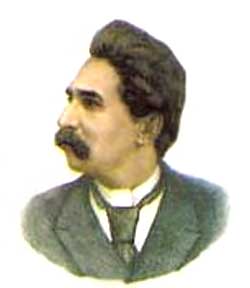 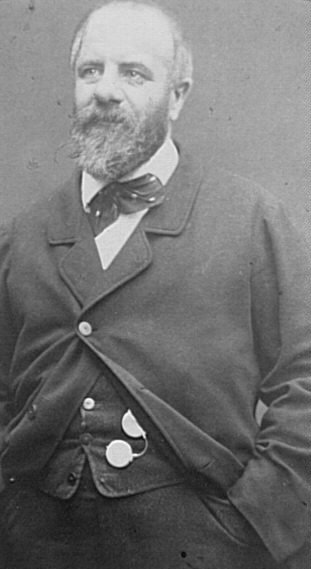 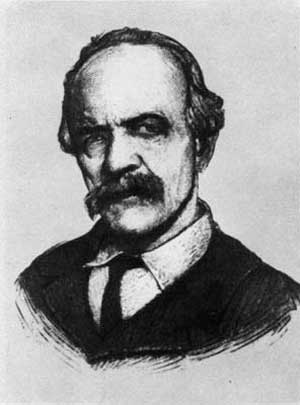 Аркадий Яковлевич Коц
Пьер Дегейтер
Эжен Потье
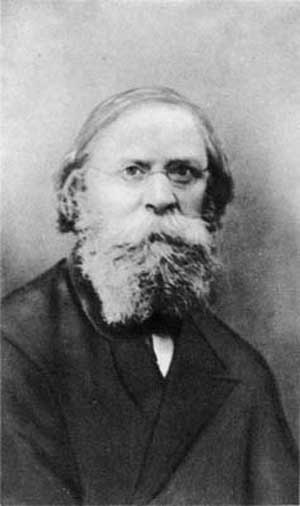 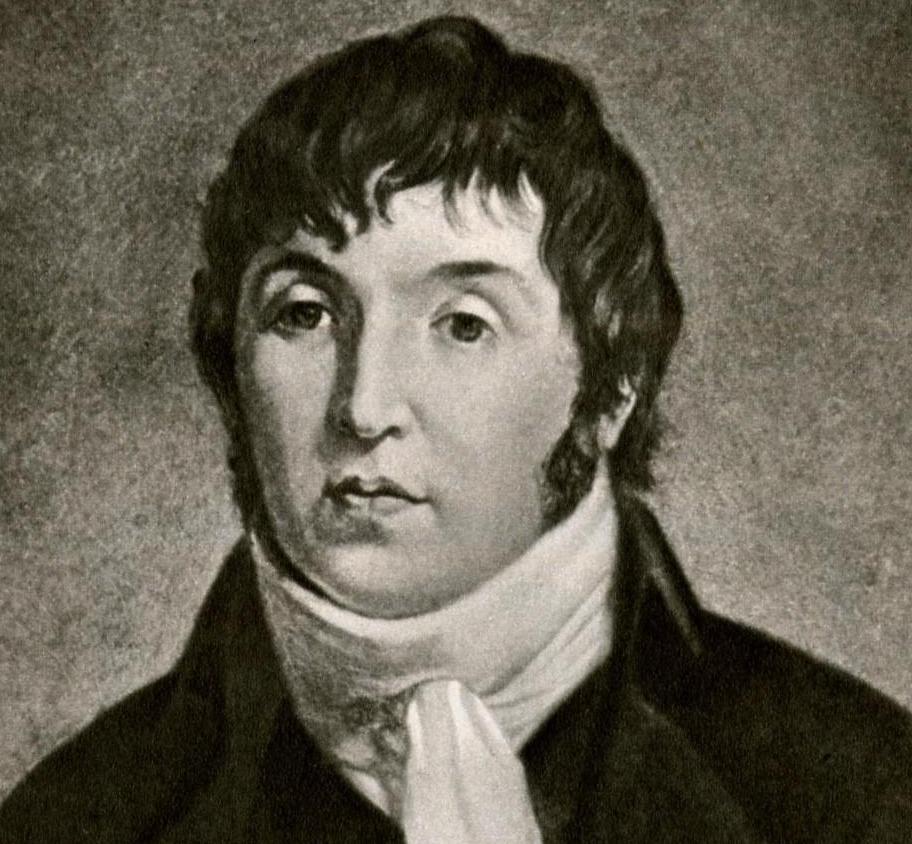 Клод Жозеф Руже де Лиль
Петр Лаврович Лавров
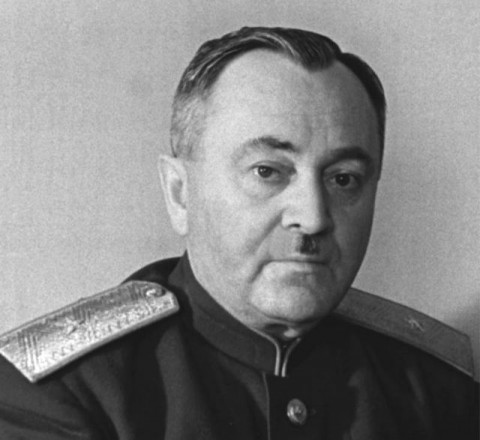 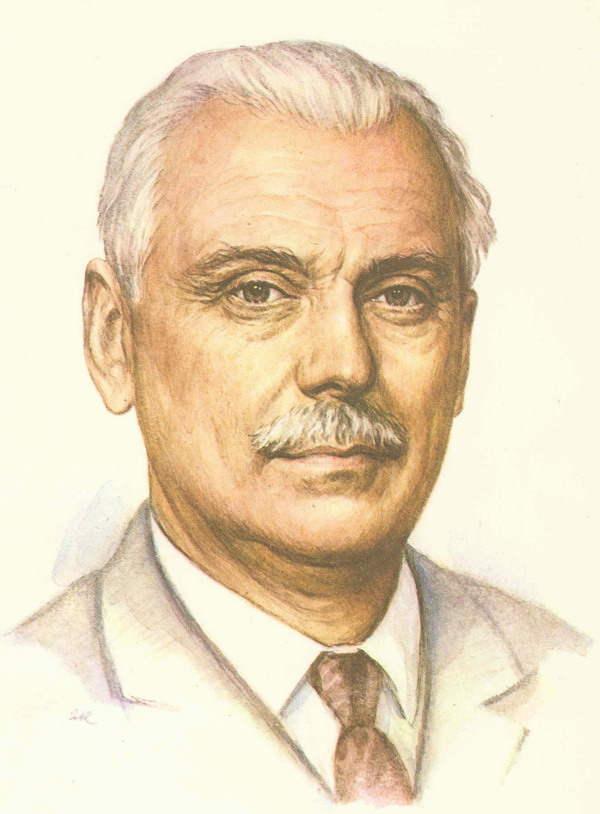 Александр Васильевич Александров
Сергей Владимирович Михалков